20XX
时尚简约风毕业答辩PPT
THE BUSINESS REPORT
毕业答辩 | 时尚通用 | 工作总结
PPT818
Part  02
Part  01
研究背景与意义
研究内容与方法
Research background and significance.
Research process and methods.
Part  04
Part  03
关键技术与难点
研究成果与展望
Literature review and reflection.
Paper summary and gratitude.
CONTENTS
Part  05
论文总结
Paper summary and gratitude.
Part  01
研究背景与意义
Research background and significance.
CONTENTS
标题文本预设
标题文本预设
标题文本预设
标题文本预设
此部分内容作为文字排版占位显示（建议使用主题字体）
此部分内容作为文字排版占位显示（建议使用主题字体）
此部分内容作为文字排版占位显示（建议使用主题字体）
此部分内容作为文字排版占位显示（建议使用主题字体）
研究背景与意义
关键词
关键词
研究背景与意义
此处填写内容此处填写内容此处填写内容
此处填写内容此处填写内容此处填写内容
此处填写内容此处填写内容此处填写内容
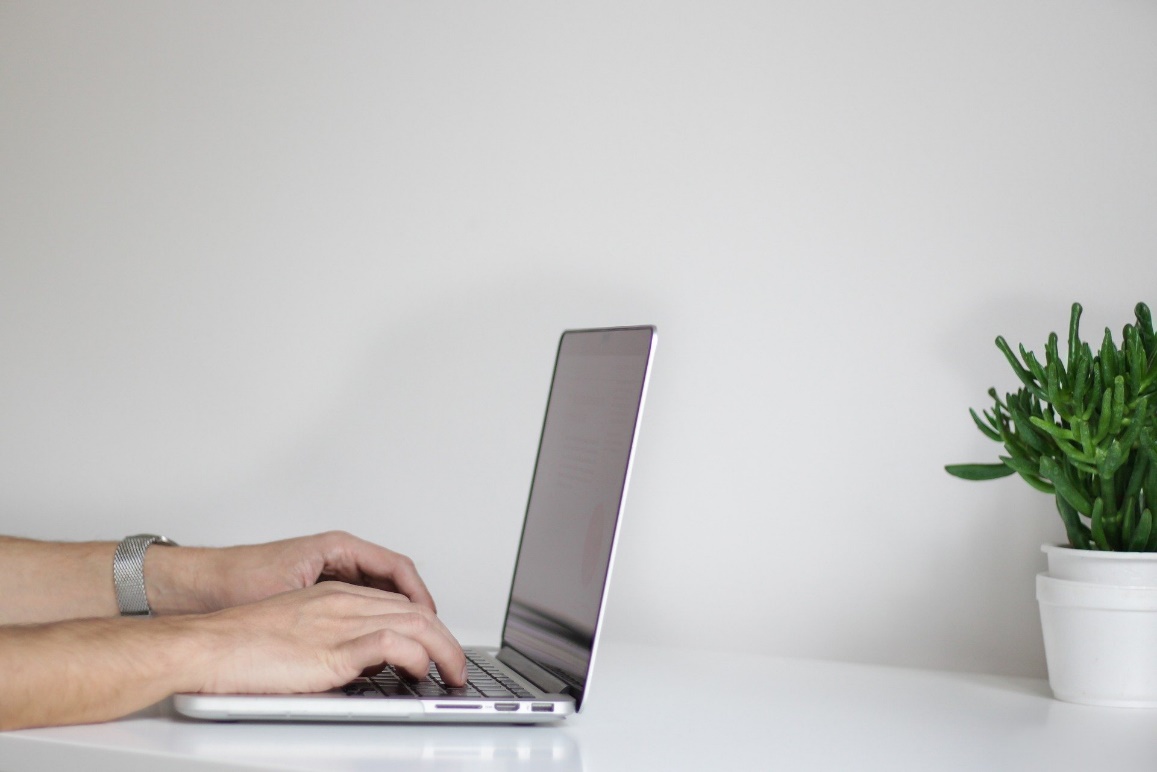 INTRODUCING 
研究背景
研究背景与意义
论文意义
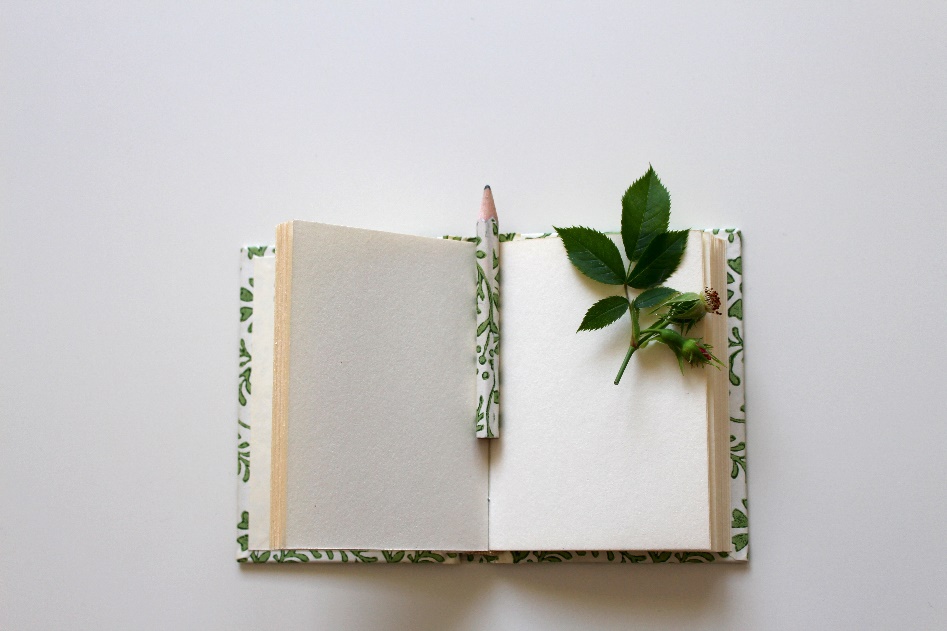 点击此处添加文本信息，具体长短可根据实际需要填写，也可直接将文本复制于此，具体文字大小颜色均可调整。
Part  02
研究内容与方法
Research background and significance.
CONTENTS
标题文本预设
标题文本预设
标题文本预设
标题文本预设
此部分内容作为文字排版占位显示（建议使用主题字体）
此部分内容作为文字排版占位显示（建议使用主题字体）
此部分内容作为文字排版占位显示（建议使用主题字体）
此部分内容作为文字排版占位显示（建议使用主题字体）
研究内容与方法
标题文本预设
标题文本预设
此部分内容作为文字排版占位显示（建议使用主题字体）
此部分内容作为文字排版占位显示（建议使用主题字体）
研究内容与方法
-15%
+15%
研究内容与方法
标题文本预设
此部分内容作为文字排版占位显示 （建议使用主题字体）
研究内容与方法
研究方法
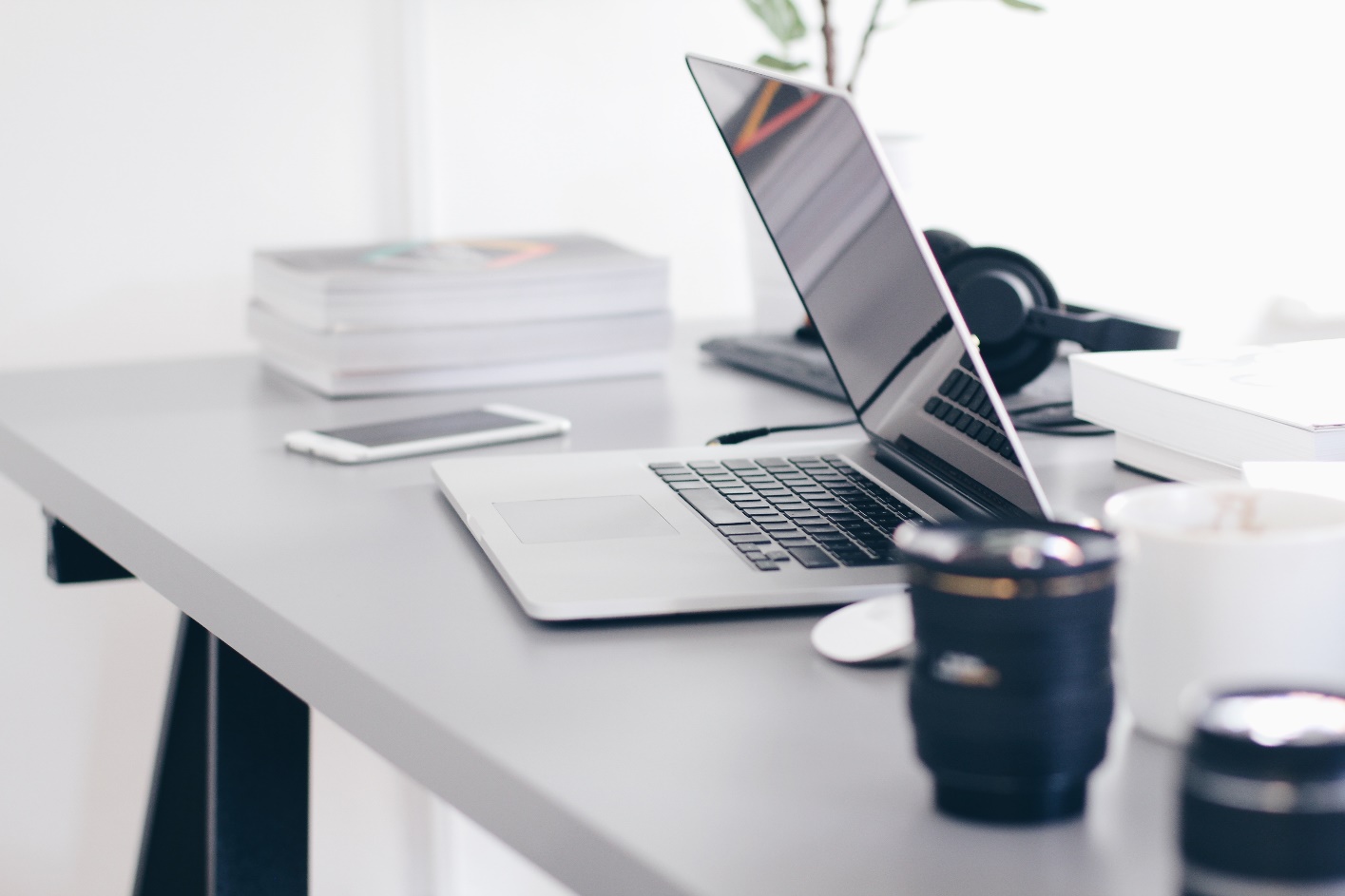 点击输入本栏的具体的说明分项内容。
点击输入本栏的具体的说明分项内容。
点击输入本栏的具体的说明分项内容。
点击输入本栏的具体的说明分项内容。
Part  03
关键技术与难点
Literature review and reflection.
CONTENTS
关键技术与难点
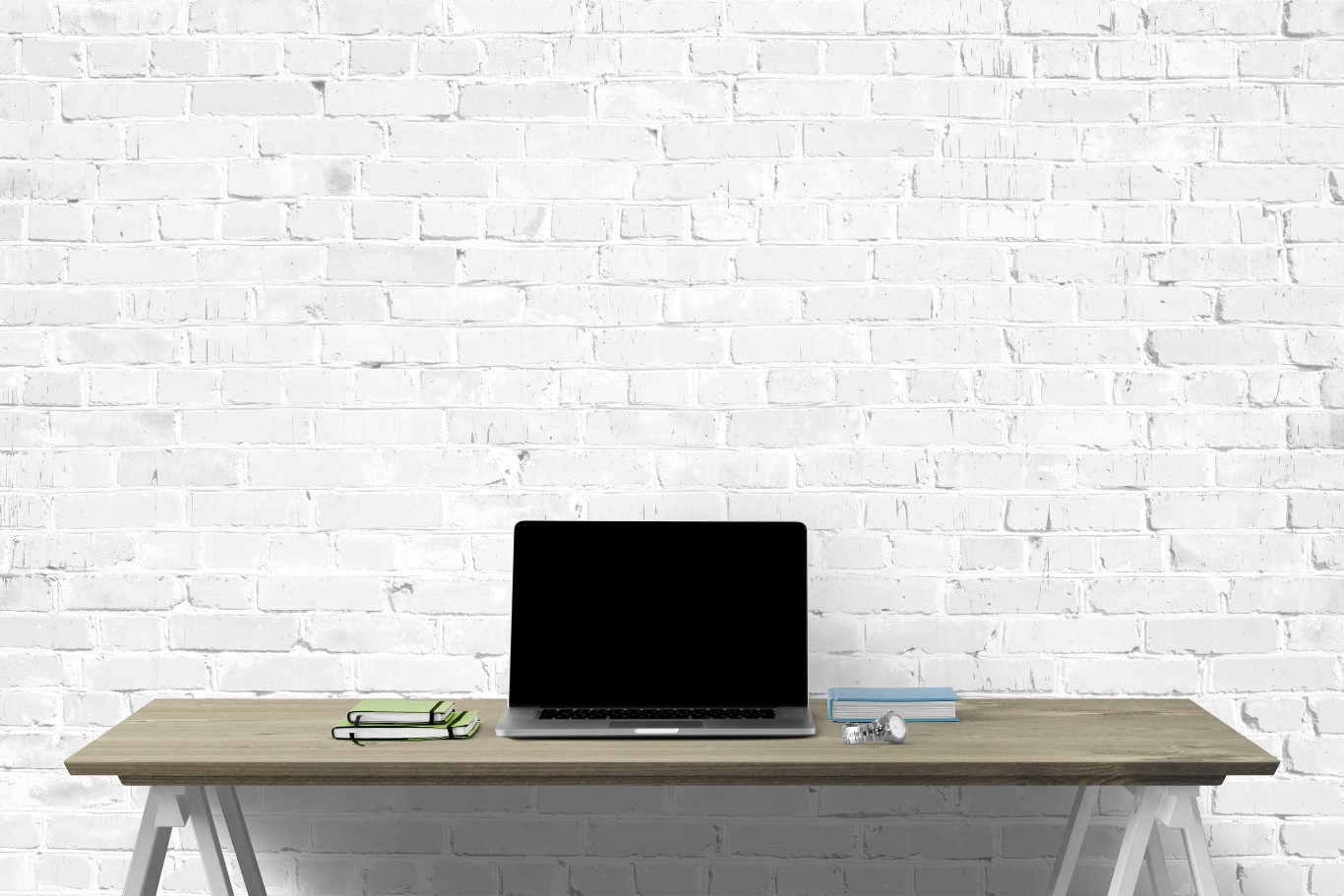 重点
难点
标题文本预设
标题文本预设
标题文本预设
此部分内容作为文字排版占位显示（建议使用主题字体）
此部分内容作为文字排版占位显示（建议使用主题字体）
此部分内容作为文字排版占位显示（建议使用主题字体）
关键技术与难点
关键技术与难点
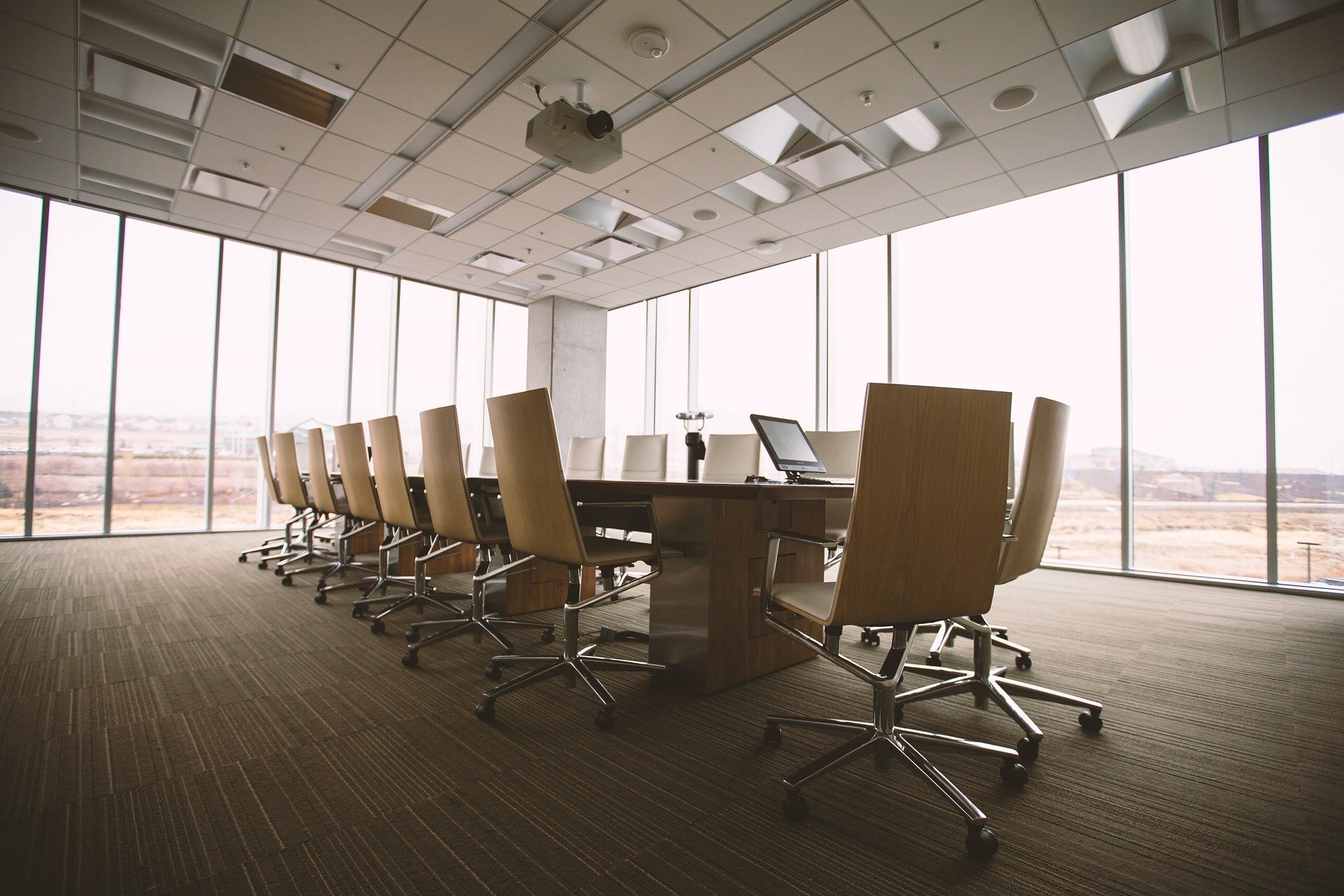 点击增加文本内容    点击增加文本内容
点击增加文本内容    点击增加文本内容
点击增加文本内容    点击增加文本内容
点击增加文本内容    点击增加文本内容
点击增加文本内容    点击增加文本内容
点击增加文本内容    点击增加文本内容
标题文本预设
标题文本预设
标题文本预设
标题文本预设
此部分内容作为文字排版占位显示（建议使用主题字体）
此部分内容作为文字排版占位显示（建议使用主题字体）
此部分内容作为文字排版占位显示（建议使用主题字体）
此部分内容作为文字排版占位显示（建议使用主题字体）
关键技术与难点
Part  04
研究成果与展望
Paper summary and gratitude.
CONTENTS
成果完成程度
研究成果与展望
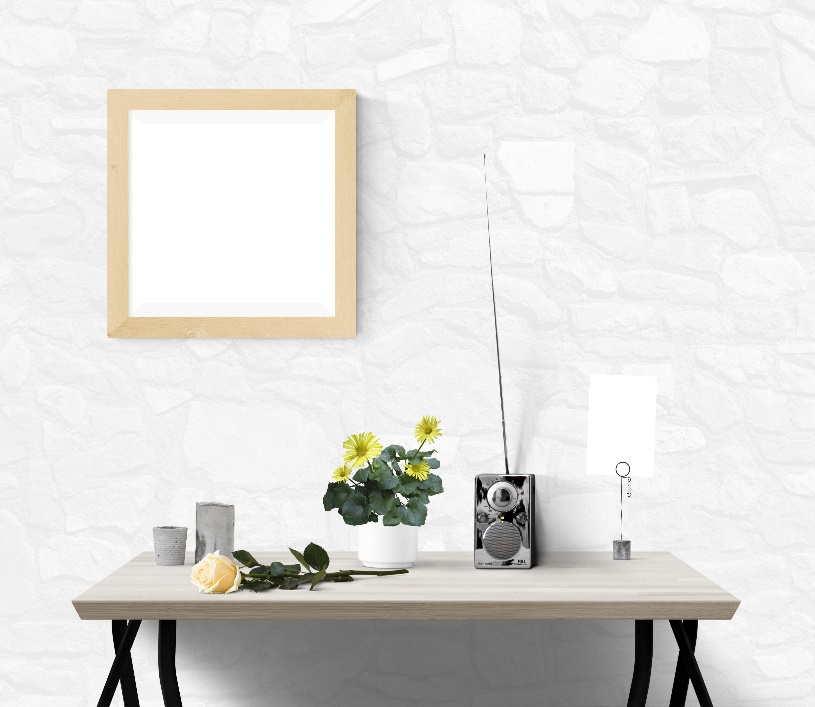 标题文本预设
标题文本预设
此部分内容作为文字排版占位显示（建议使用主题字体）
此部分内容作为文字排版占位显示（建议使用主题字体）
研究成果与展望
标题文本预设
标题文本预设
此部分内容作为文字排版占位显示（建议使用主题字体）
此部分内容作为文字排版占位显示（建议使用主题字体）
研究成果与展望
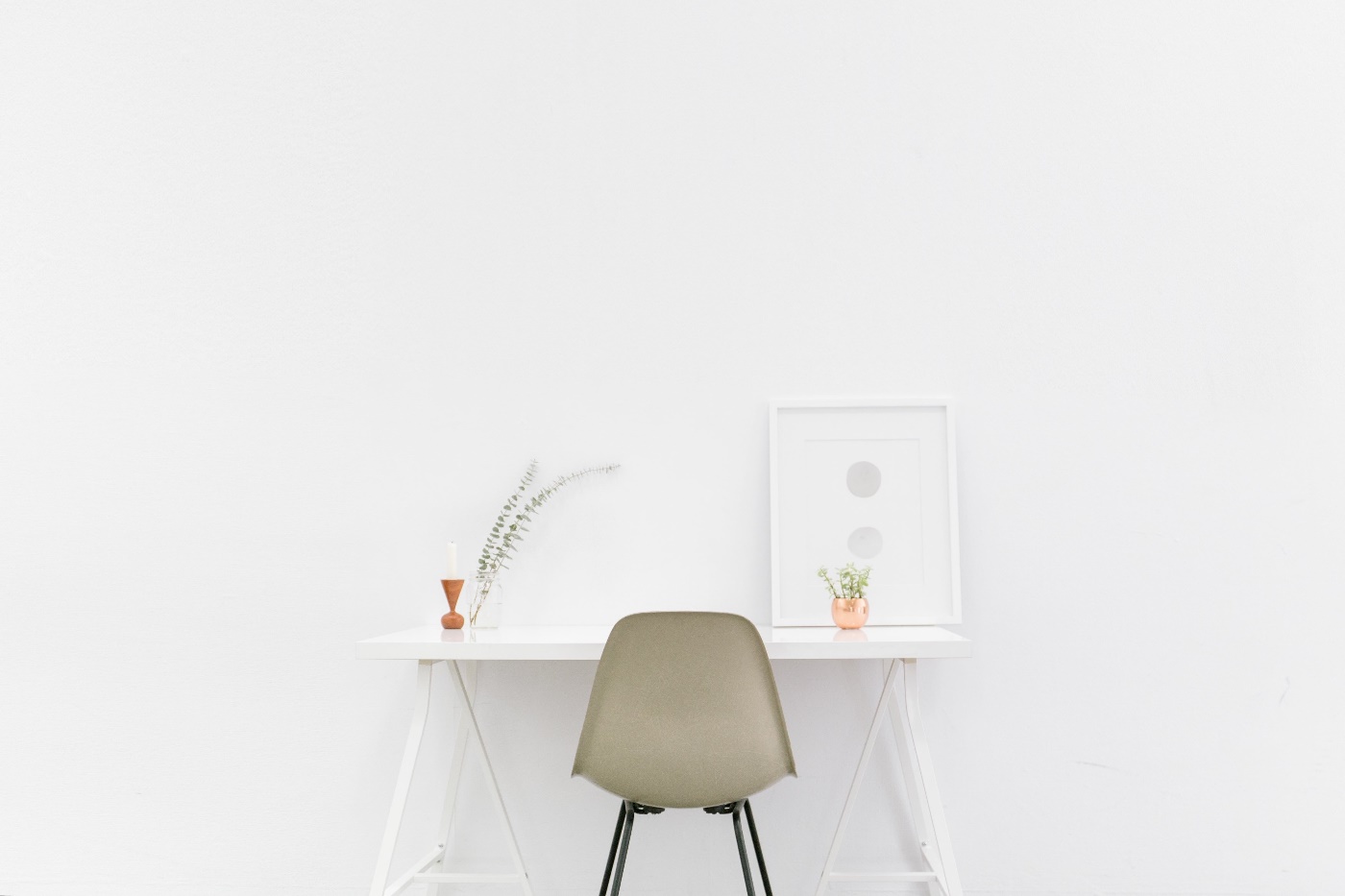 Part  05
论文总结
Paper summary and gratitude.
CONTENTS
论文总结
单击此处编辑您要的内容，建议您在展示时采用微软雅黑字体，本模版所有图形线条及其相应素材均可自由编辑、改色、替换。

论文总结
CONTNET 
TITLE   HERE
CONTNET 
TITLE   HERE
论文总结
论文成果总结
点击输入本栏的具体的说明分项内容。
点击输入本栏的具体的说明分项内容。
20XX
感 谢 聆 听
THE BUSINESS REPORT
毕业答辩 | 时尚通用 | 工作总结
PPT818